CME Geometry
Preview Chapter Test 1
In your own words, describe the meaning of collinear.
Problem 1
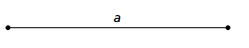 Problem 2
Problem 3
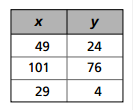 Problem 4
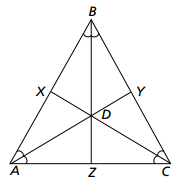 Problem 5
To construct a perpendicular line with geometry software, which pieces of information do you need? Explain.
To construct an equilateral triangle with geometry software, which pieces of information do you need?  Explain.
Problem 6
The figure shows several angles inscribed in a circle.  From the list below, identify angles that have the same measure.
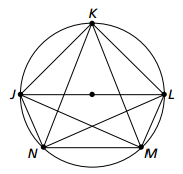 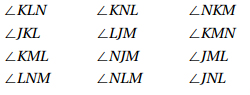 Problem 7
Construct a square with at least one side 5 inches long.
Construct a rectangle with at least one side 5 inches long, and with more area than the square from part (a).
Problem 8
Name the solid that you can make by folding each figure.
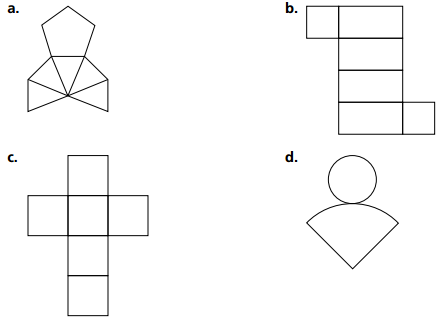 Problem 10